Real-Time Free Throw Feedback Device
Team Number: 22
Joseph Vande Vusse
Sanjay Kalidindi
Mathew Kizhakkadathu

TA: Hershel Rege
Introduction
Background - We love sports (particularly basketball)
Problem - Practicing basketball properly can be difficult without a coach, other players, or a camera
Goal - Help with individual practice
Solution - Our device, starting with a simple free throw
‹#›
[Speaker Notes: J]
Objective
Wearable
Inexpensive
Fast (“real-time”)
‹#›
[Speaker Notes: M]
High Level Requirements
Sensor circuits and microcontroller must be fastened to the user to be considered a wearable device
System must be affordable for any amateur (≤ $100)
Entire data transfer from analog sensors to computer script performing high-level functions and displaying results must occur in ≤ 5 seconds to live up to “real-time” name
‹#›
[Speaker Notes: M]
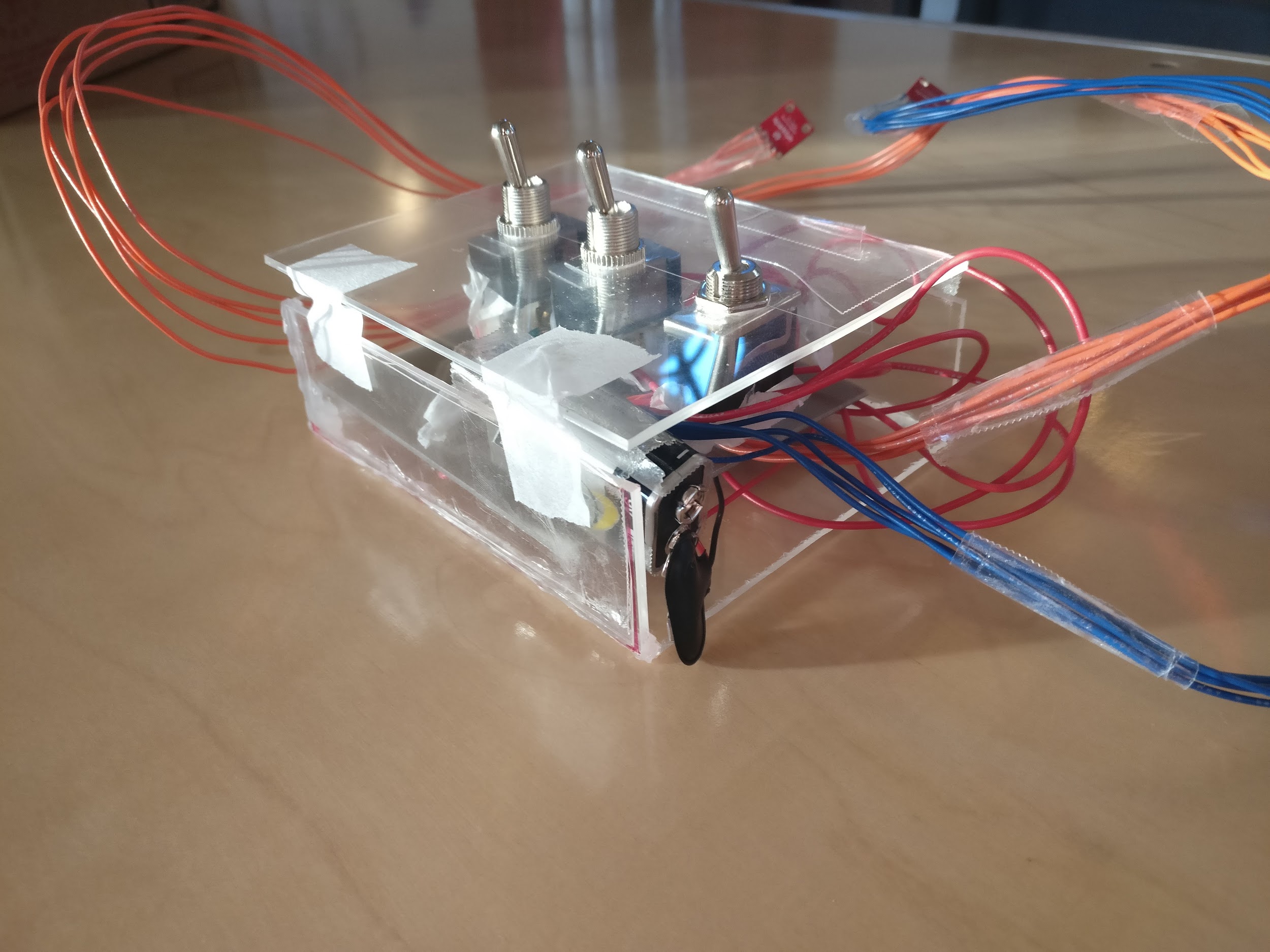 ‹#›
[Speaker Notes: M]
Schematic
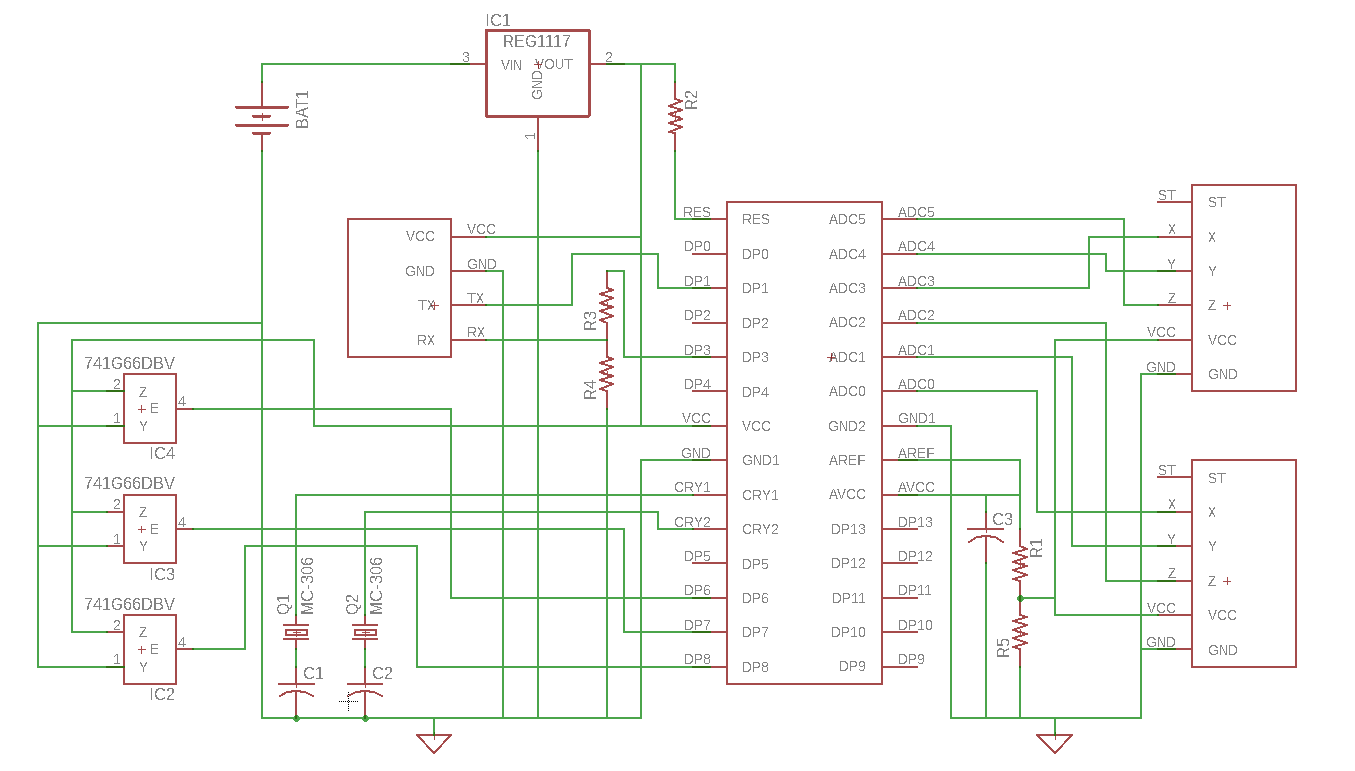 ‹#›
[Speaker Notes: M]
Block Diagram
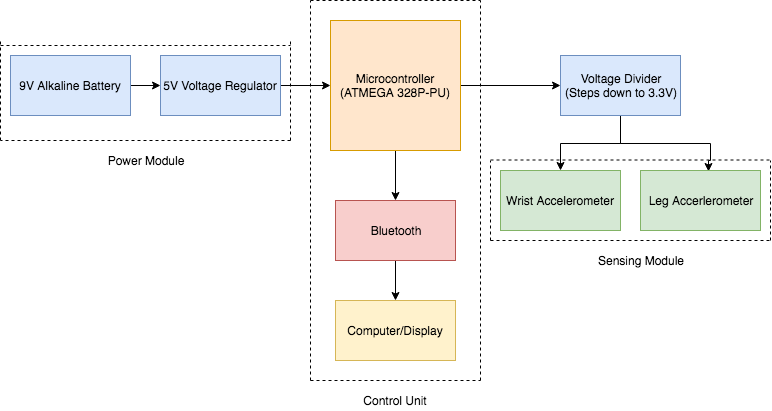 ‹#›
[Speaker Notes: S]
Overview
Hardware:
2 Accelerometers (Leg and Wrist)
Bluetooth Module
Power Module
Voltage Divider
Voltage Regulator
9V Alkaline Battery
Software:
Arduino IDE programming of microcontroller (ATmega328P-PU)
Support Vector Machine - Python machine learning model to analyze shot results
‹#›
[Speaker Notes: M]
Physical Design
‹#›
Locations on User
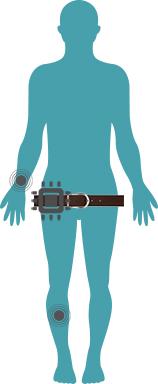 ‹#›
Power Module
‹#›
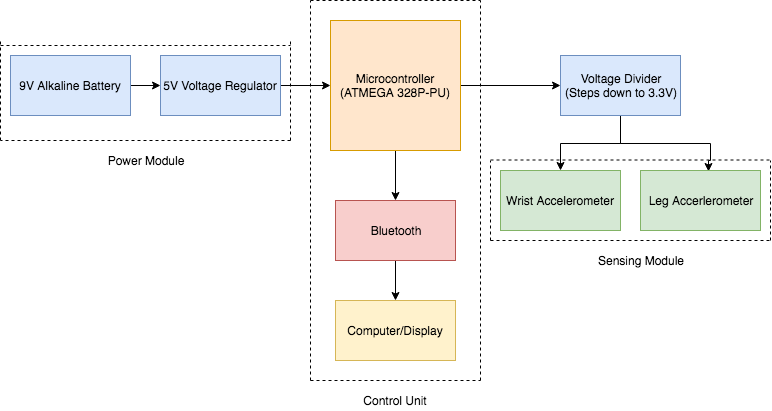 ‹#›
Power
9V Alkaline Battery
5V Voltage Regulator for VCC on ATmega
Voltage Divider from AVCC to step down voltage to 3.3 V
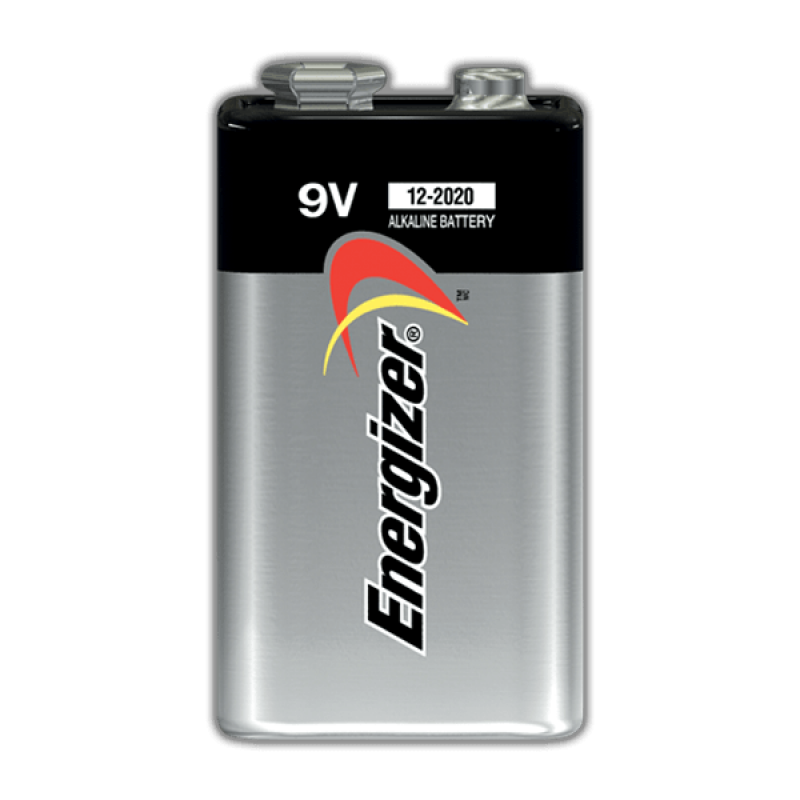 ‹#›
Issues that Arose
Trouble feeding 5V into VCC
Trouble feeding 3.3V into AVCC
VCC and AVCC are connected internally
‹#›
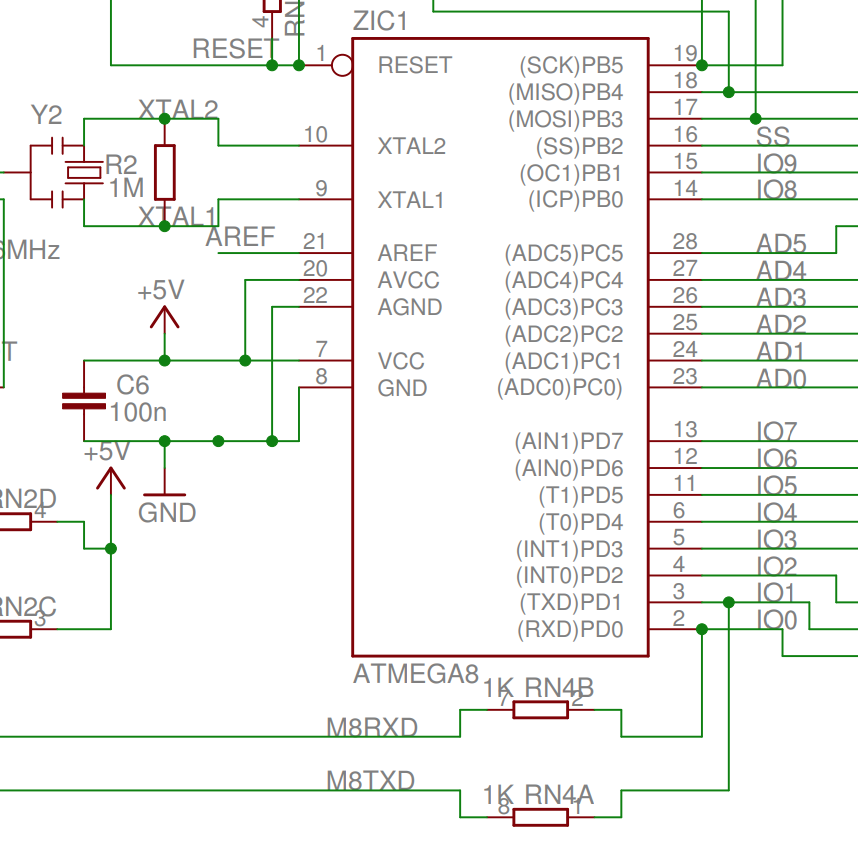 ‹#›
Requirements and Verification
Power Module
Capable of powering microcontroller 
Capable of powering two accelerometers
Capable of powering bluetooth module
Successful voltage step down from ~3 V to 1.8 V
‹#›
Sensing Module and Printed Circuit Board
‹#›
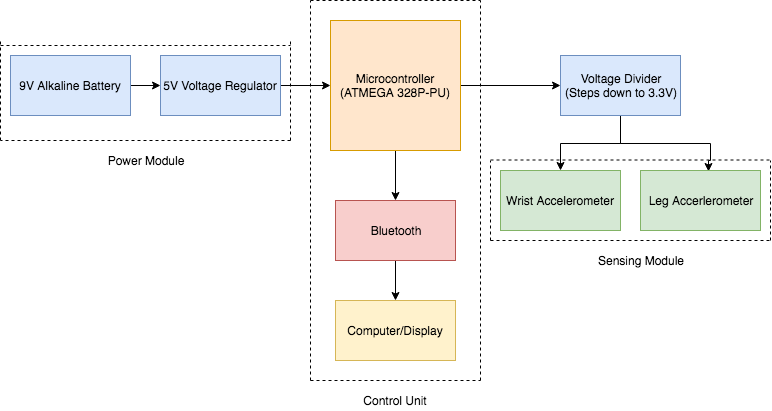 ‹#›
Sensing Module
Triple axis output - Raw data for each axis 
Check ADXL335 functionality - Verified voltage fluctuation with movement
We chose our accelerometer based on a range close to the actual movement of a user
‹#›
PCB Layout
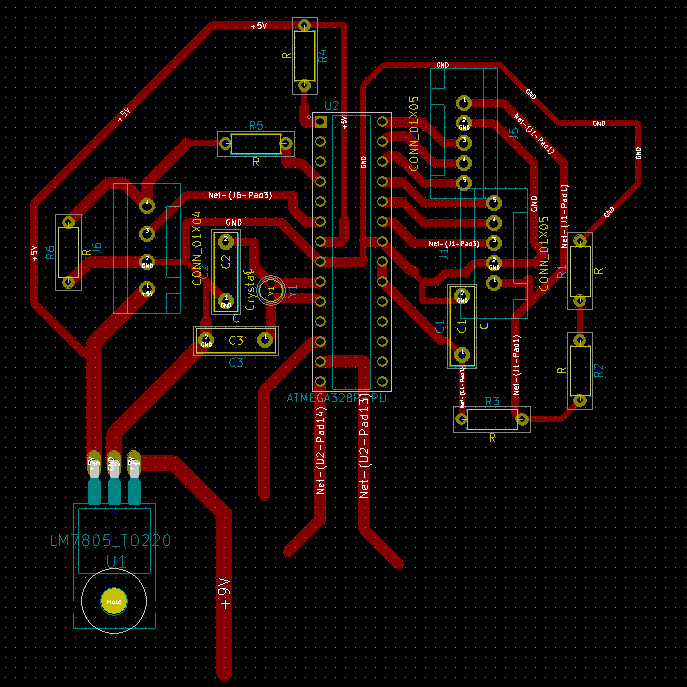 ‹#›
PCB Issues
Traces were output correct voltages, but leads of components were attached
Traces were verified through functionality of prototype on breadboard
‹#›
Control Unit and Software
‹#›
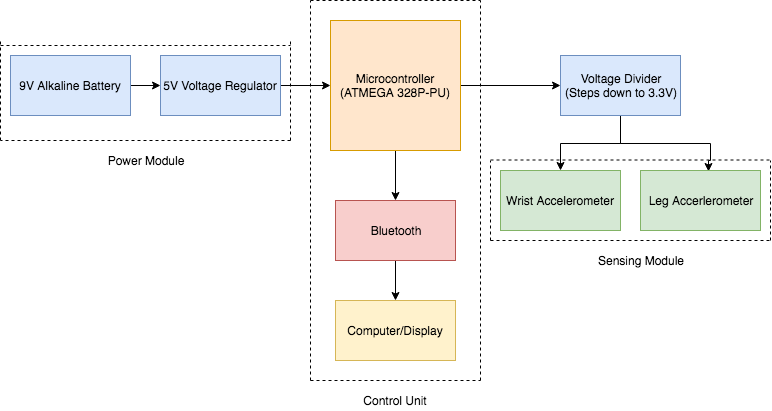 ‹#›
Requirements and Verification
Microcontroller
Receive 1,500 readings in 1 second
Transmit data to Bluetooth module in 1 second
Store 24 KB of data in flash memory

Analog-to-Digital Converter
Data stream discretized and available in 1 second
‹#›
Requirements and Verification
Bluetooth Module
Compatibility with version 2.0
Receive/transmit to receiver in 1 second
Sustain 5 ft connection range
Computer
Compatibility with version 2.0
Receive/store HC-06 values in text file
Construct SVM from training data
Receiving data →  feedback takes 2 seconds
‹#›
Output
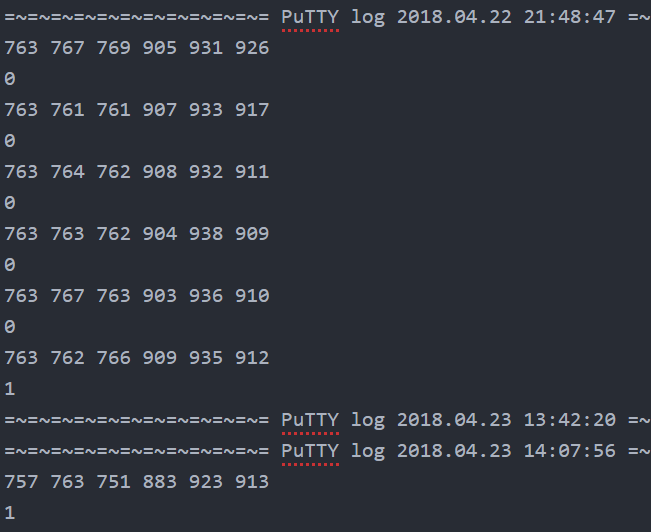 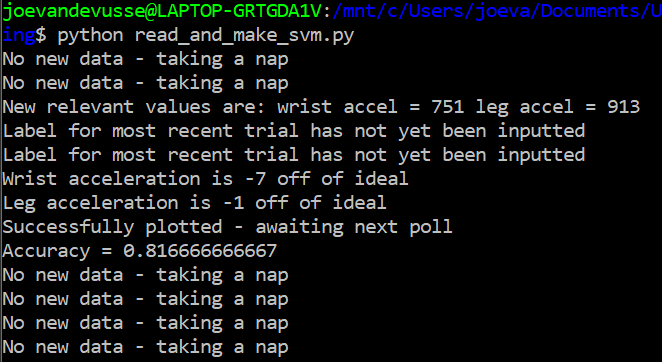 ‹#›
Results/Discussion
Clustering Accuracy = 81.7%
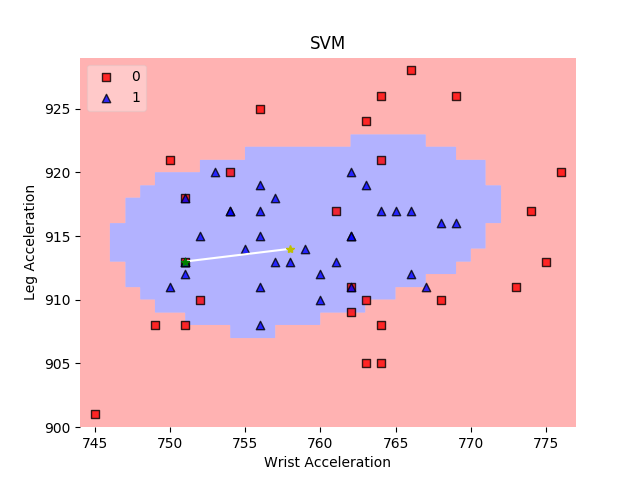 ‹#›
How the SVM Works
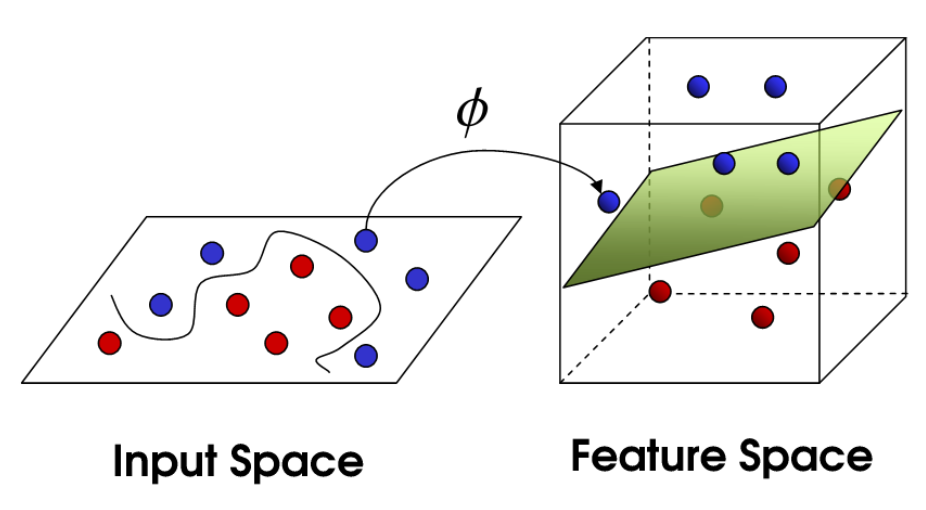 ‹#›
Video
‹#›
What Worked
Overall, product worked as intended
Sensor data and labels properly passed along
Sensors →  MCU →  Bluetooth →  PuTTy →  Python
SVM constructed
Data clustered fairly well
‹#›
What Didn’t
Code crashed on occasion
Sensor data was not sensitive enough
X/Y/Z values did not change enough with changes in shooting form
Data would shift after a power reset
Baselines differed cycle to cycle
Perhaps implement more features
More information, but harder to visualize
‹#›
Conclusion
‹#›
Future Improvements
Wireless Accelerometers - convenience
Sturdier and more comfortable enclosing for MCU
Expand to shots of varying distances
Wearable display - eliminate computer
‹#›
[Speaker Notes: J]
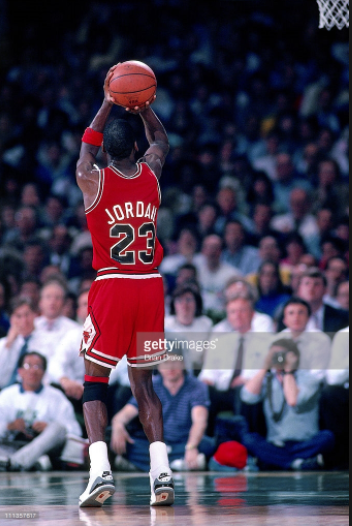 Questions?
‹#›